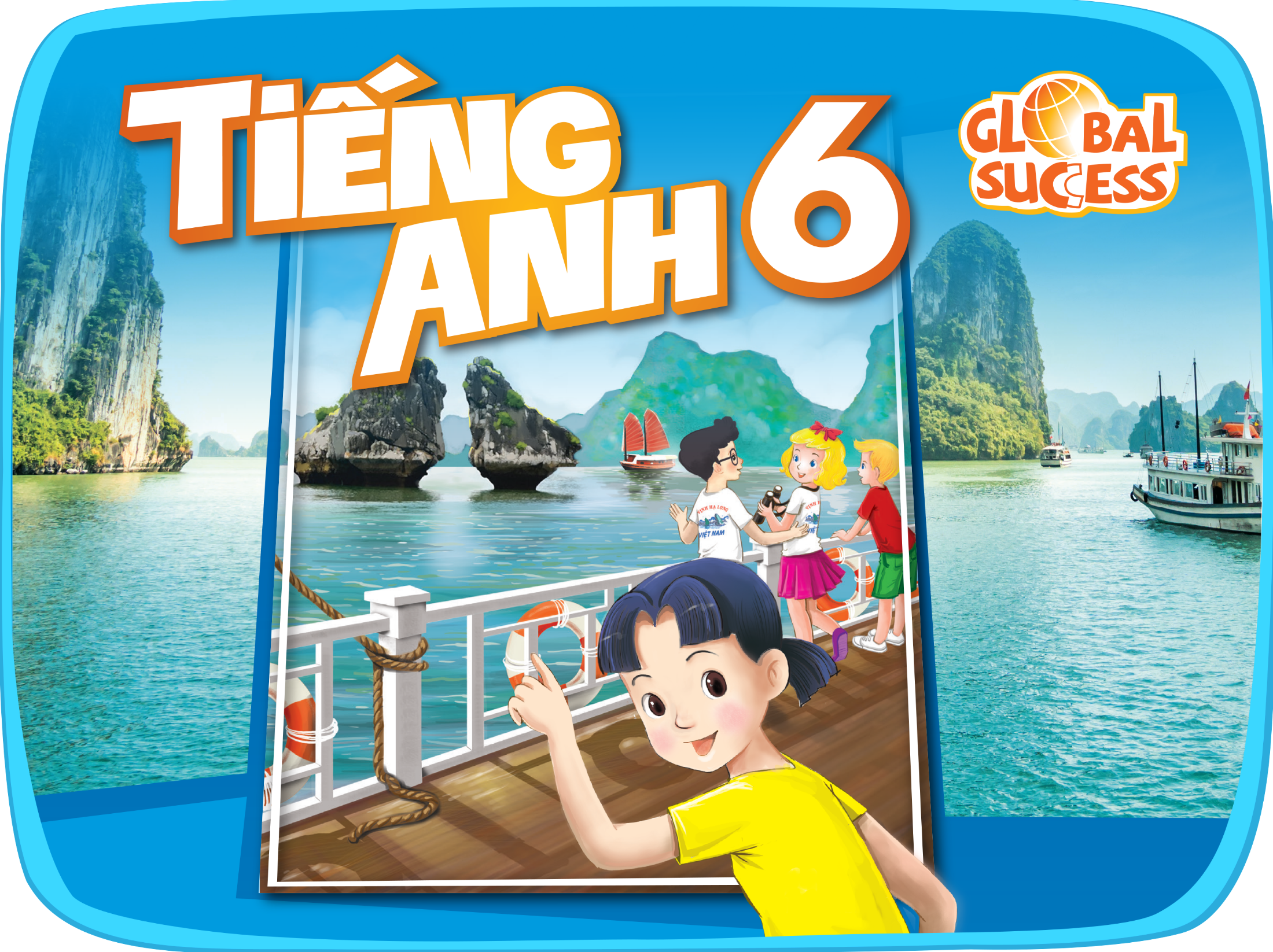 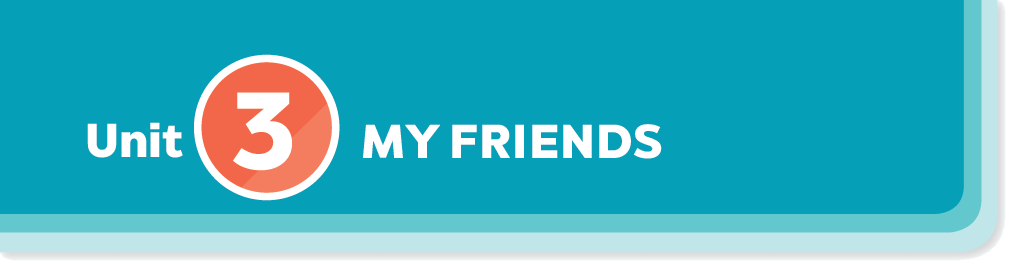 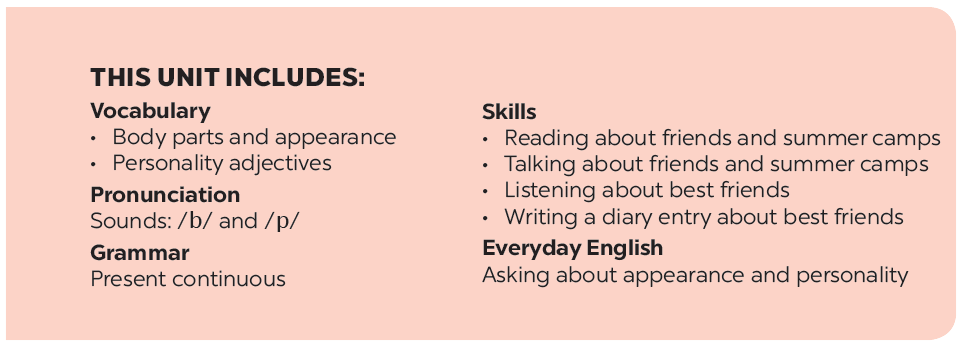 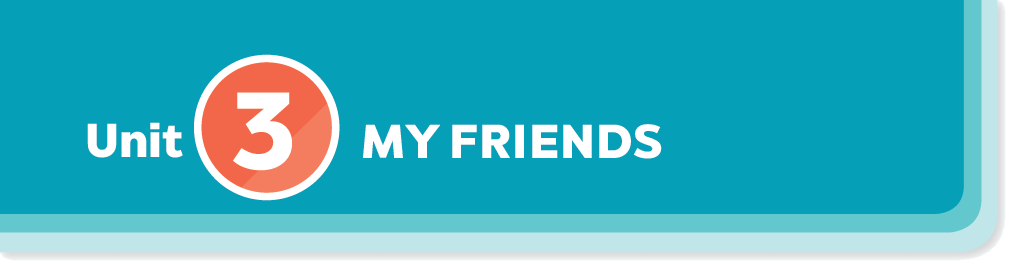 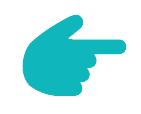 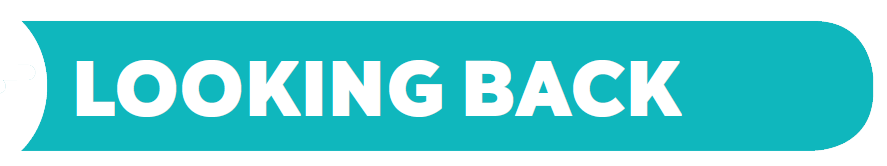 Vocabulary
Grammar
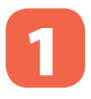 Put the verbs in brackets in the present continuous.
Choose the correct answer A, B, or C.
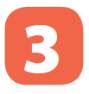 Answer questions about your classmates.
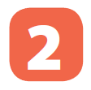 Put the verbs in brackets in the present simple or present continuous.
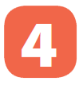 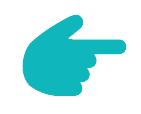 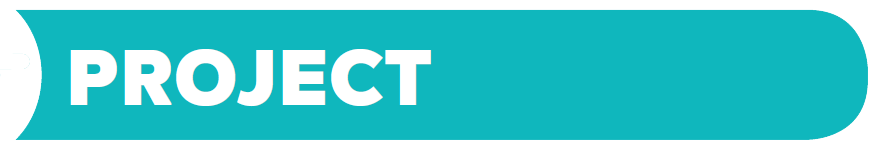 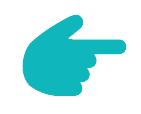 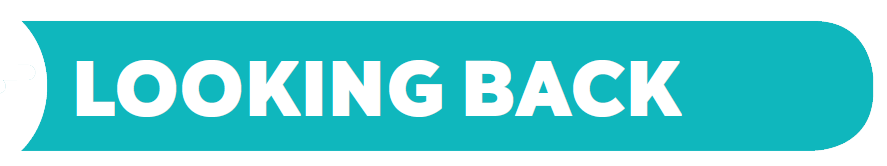 Vocabulary
- laugh (v): cười
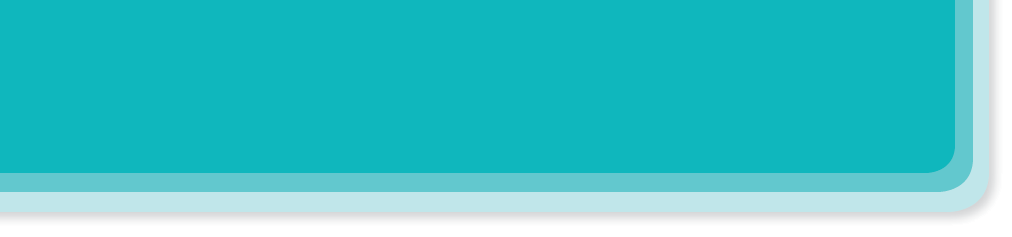 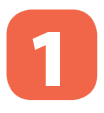 Choose the correct answer A, B, or C.
1.
Nick is very              . He makes everyone laugh!
A.
B.
C.
A.
B.
C.
A.
B.
C.
A.
B.
C.
A.
B.
C.
friendly
clever
clever
confident
funny
active
hard-working
creative
careful
hard-working
kind
caring
friendly
creative
active
2.
My sister always does her homework before class.
She’s very             .
He is a                person. He cares about everybody.
My best friend is very               . She likes doing activities.
4.
5.
Mi is                . She helps me with my homework.
3.
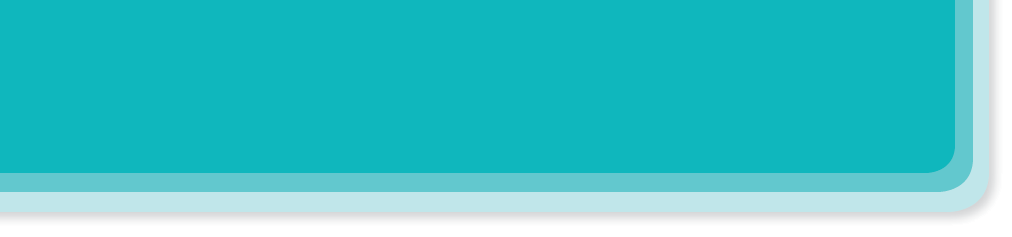 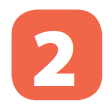 Answer questions about your classmates.
1.
Who has long hair in your class?
2.
Who has a small nose?
Does the classmate next to you have long hair?
4.
Who has a round face?
3.
Does the classmate next to you have big eyes?
5.
Complete the table with the words in the box. Some words may belong to more than one column.
arms   big       legs
long   shoulders  small
hands    eyes        fast 
short   cute      strong 
weak     smart     feet
ears      tall        hair
head     slim      sporty
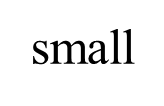 long
legs
fast
shoulders
small
short
hands
short
cute
eyes
strong
feet
weak
ears
smart
hair
tall
slim
sporty
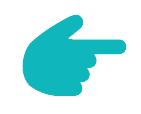 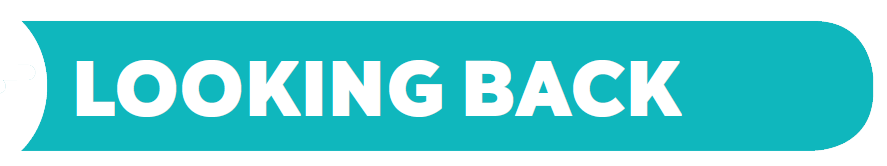 Grammar
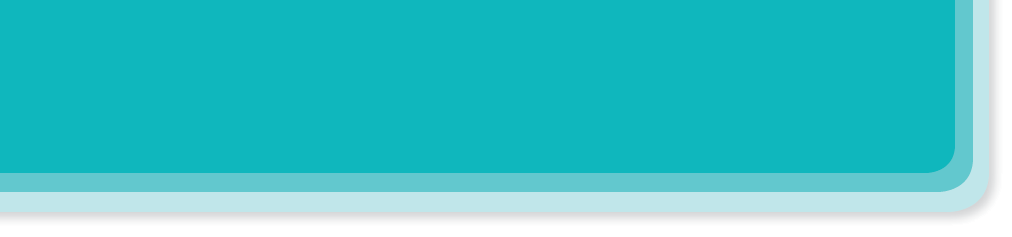 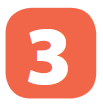 Put the verbs in brackets in the present continuous.
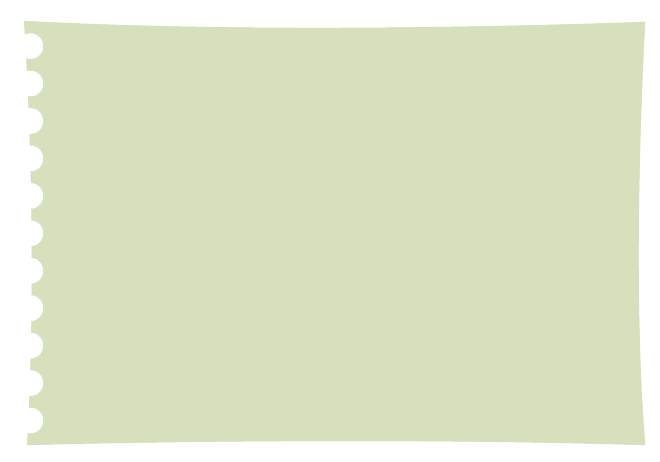 This is my class during break time. Some boys 
(1. run) _______ around the class. Mi and Mai 
(2. talk) _______. Nam and Phong (3. not talk) _______. They (4. draw) _______ something. 
My teacher is in the classroom too. She (5. not teach) _______. She’s reading a book.
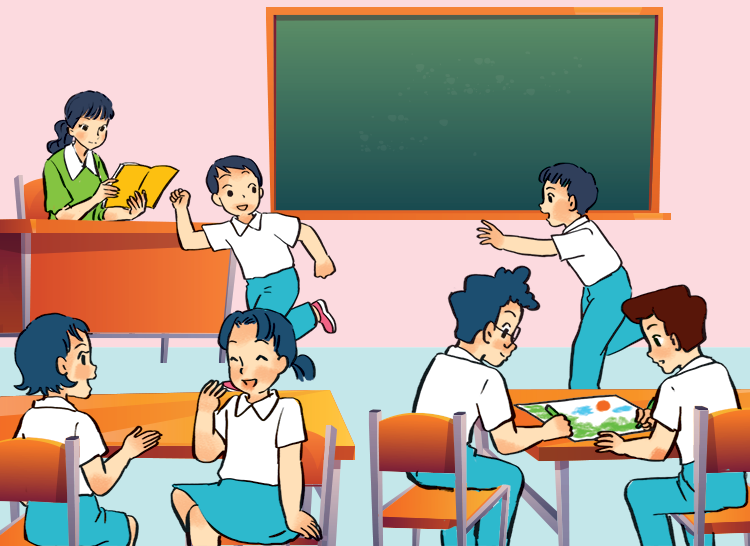 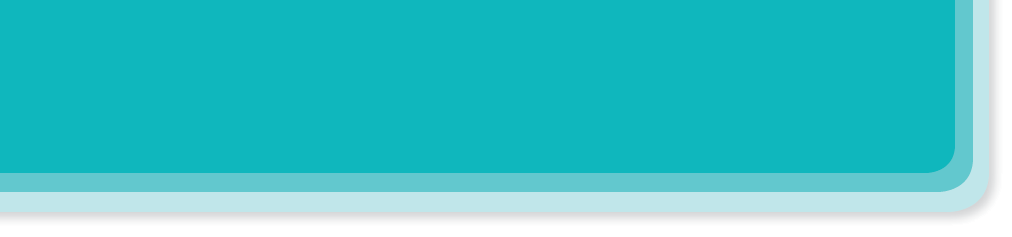 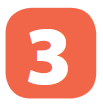 Put the verbs in brackets in the present continuous.
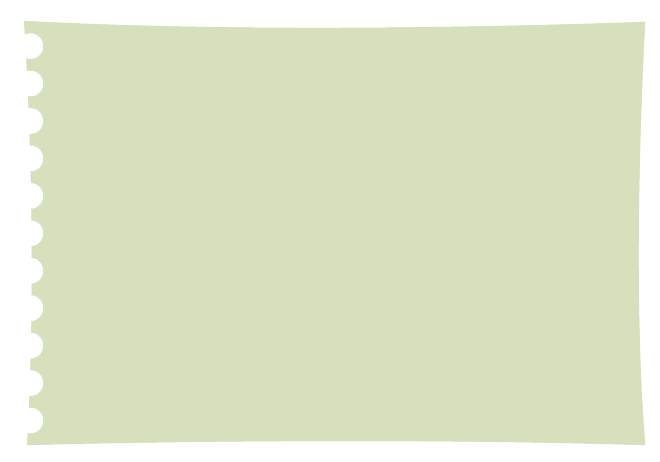 This is my class during break time. Some boys 
(1. run) are running around the class. Mi and Mai 
(2. talk) are talking. Nam and Phong (3. not talk) are not talking / aren’t talking . They (4. draw) are drawing something. My teacher is in the classroom too. She (5. not teach) is not 
teaching / isn’t teaching. She’s 
reading a book.
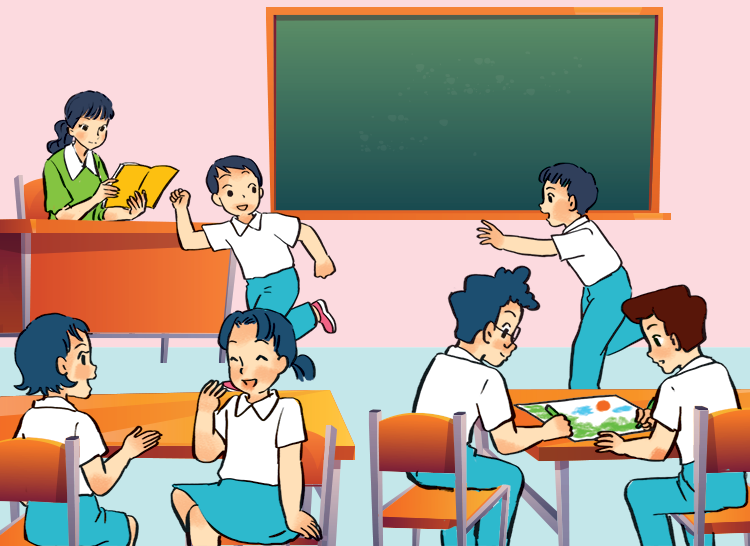 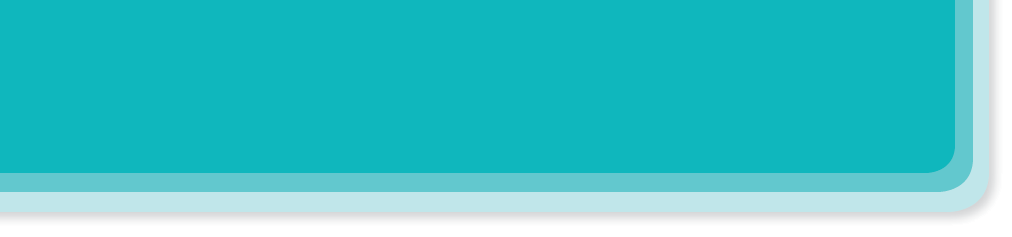 Put the verbs in brackets in the present simple or present continuous.
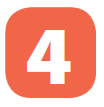 doing
are
you (do)              ?
you (do)              ?
1.
A: What
B: I (write)
an email to my friend.
am writing / ‘m writing
an email to my friend.
2.
cycles
A: Mai usually (cycle)               to school.
B: Really? I (not cycle) 
I (walk)               everyday.
don’t cycle.
.
walk
he (do)                his homework?
3.
A: Where is Phong?
he (do)                his homework?
doing
Is
is reading/ ‘s reading
a book in the living room.
a book in the living room.
B: No, he (read)
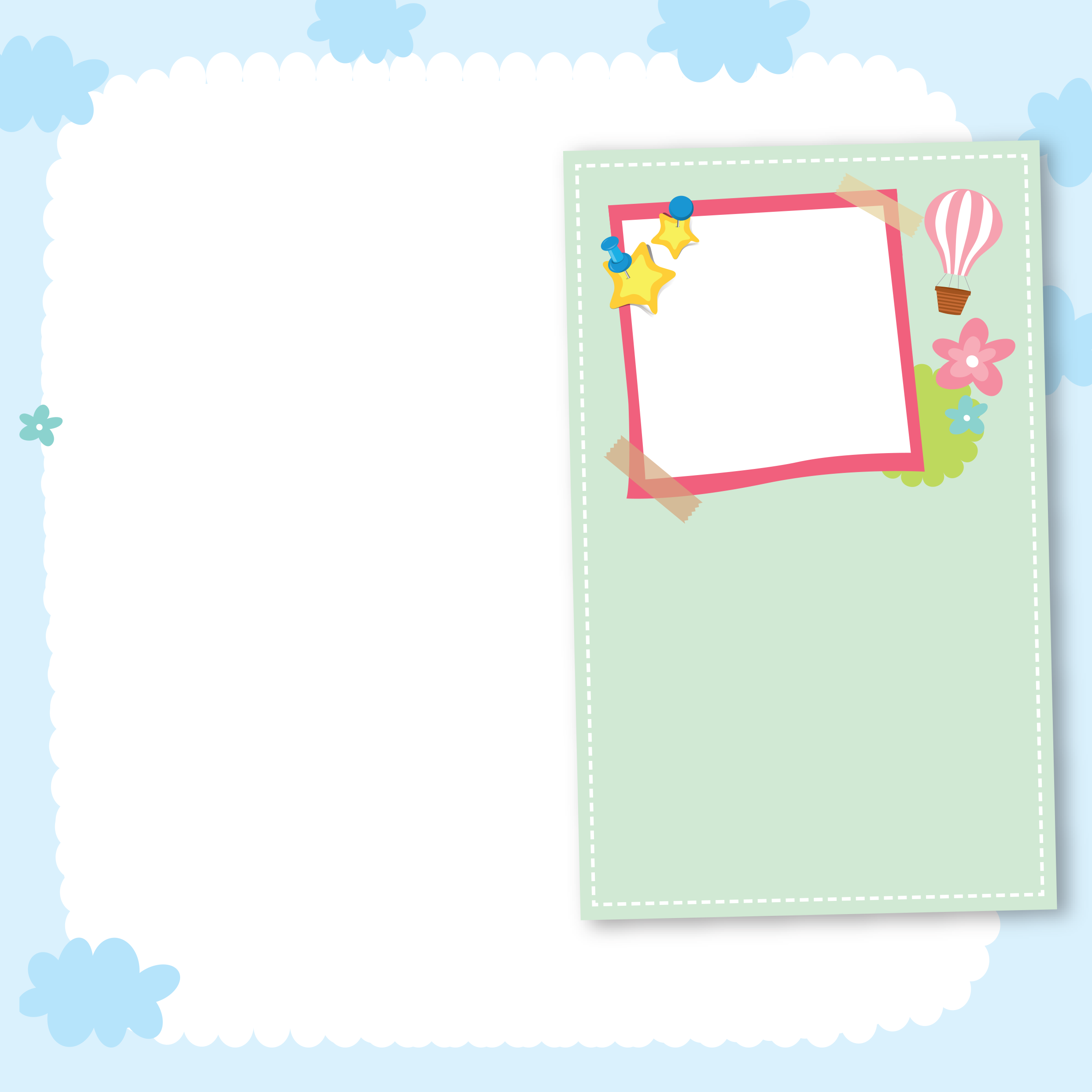 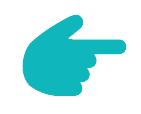 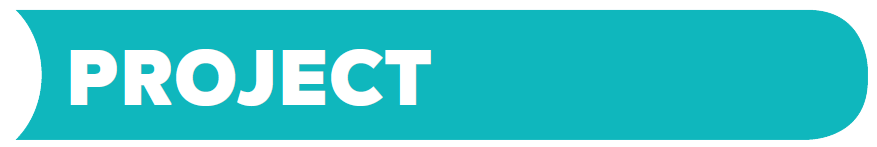 My class 
yearbook
1.
2.
Stick a photo / drawing of the friend sitting next to you on a large sheet of paper.
Interview your friend to find out about him / her (e.g. favourite subjects, favourite books, what he / she likes, etc.).
How to make
a class yearbook
Friends
Name: ....................
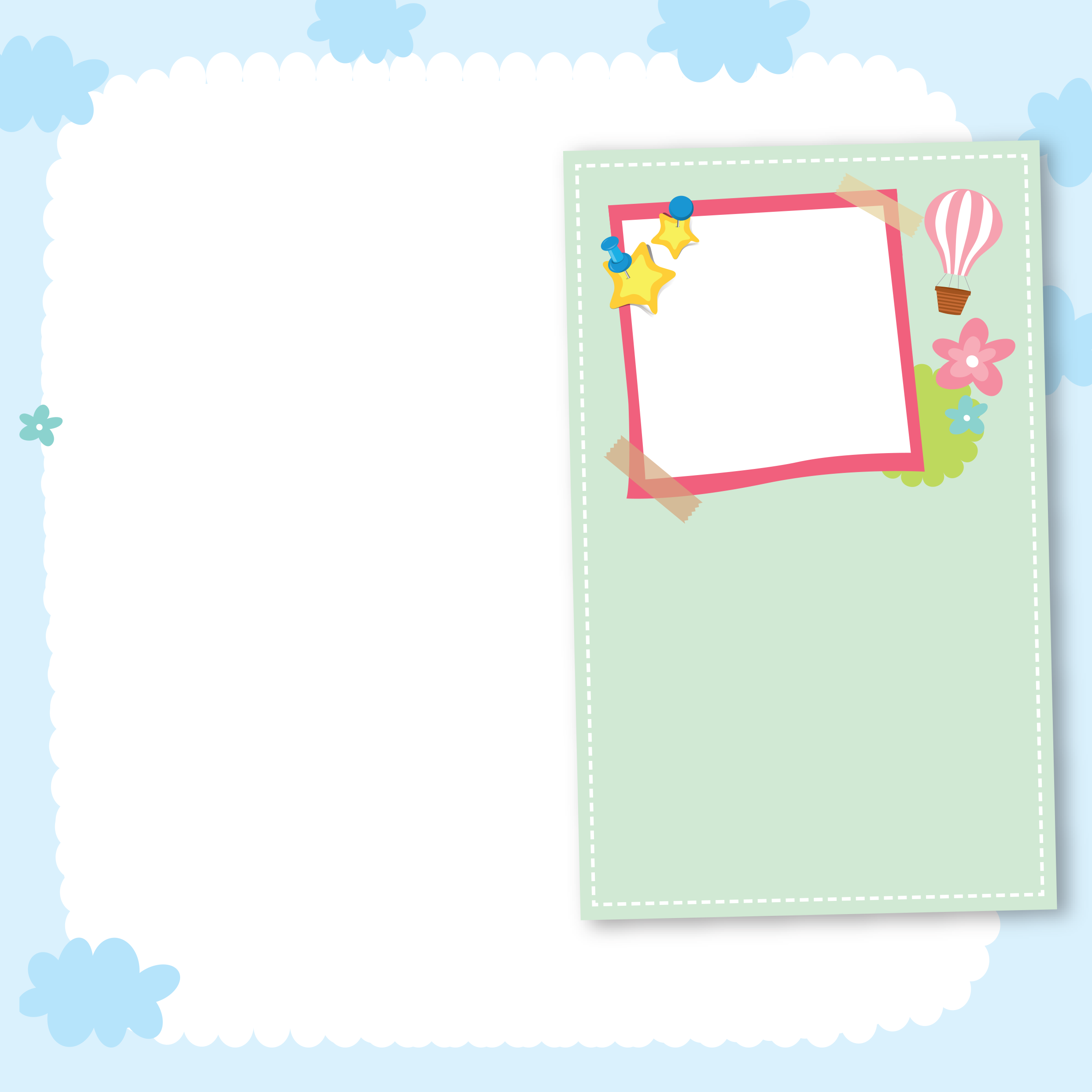 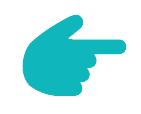 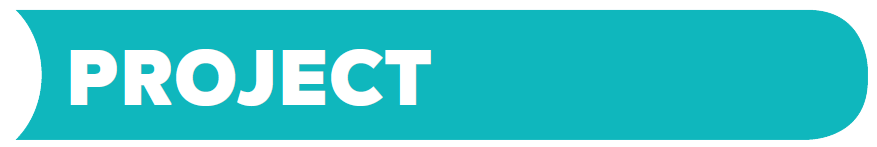 My class 
yearbook
3.
4.
Write a short description of your friend. describe his / her appearance and personality. add some information you have from the interview.
Decorate the page. Show it to your class and talk about it.
How to make
a class yearbook
Friends
Name: ....................
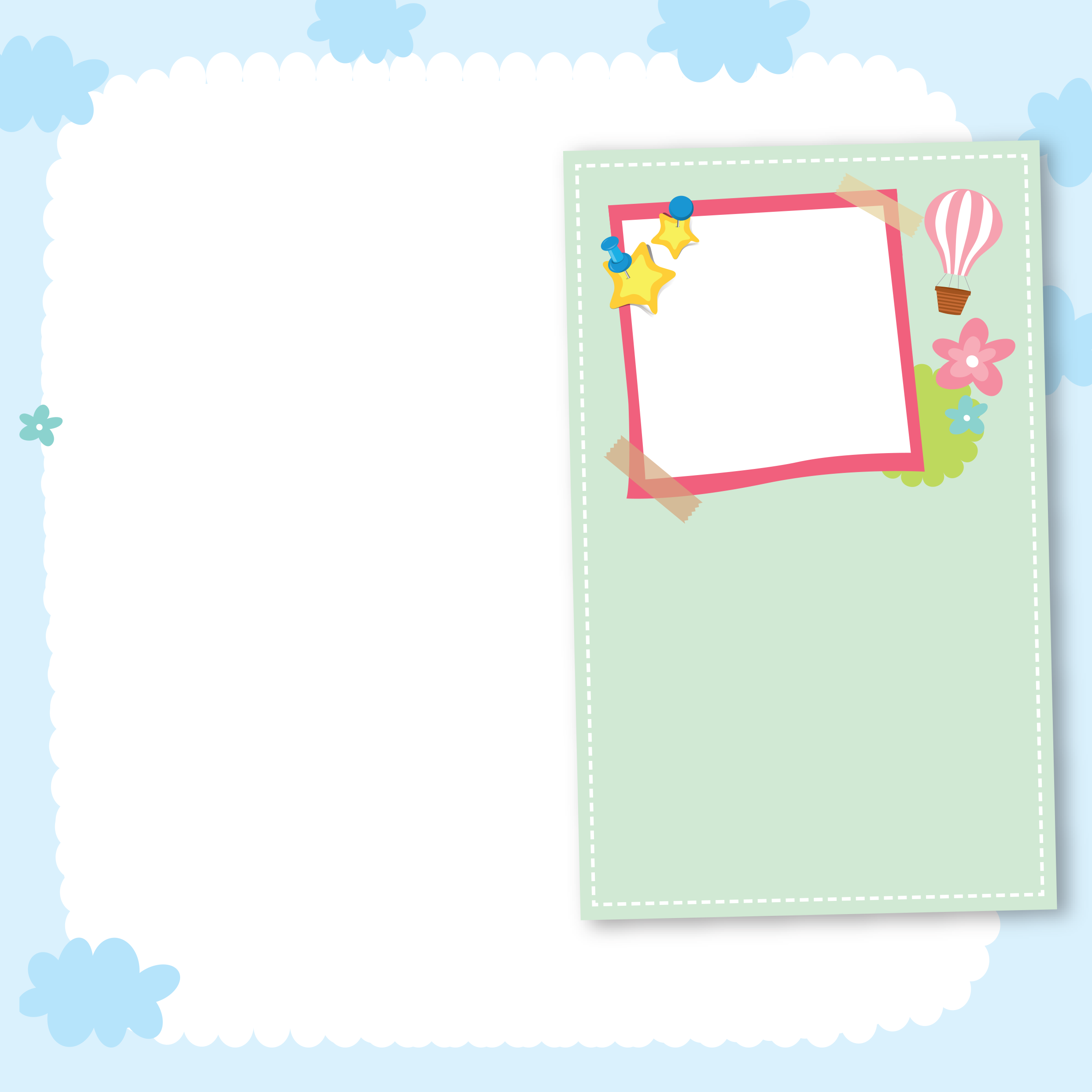 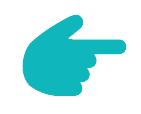 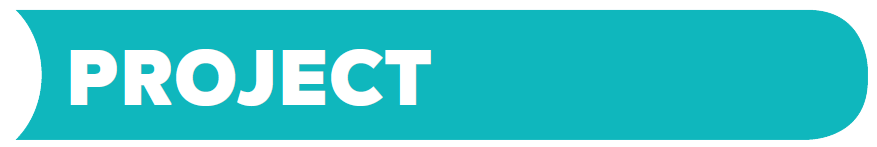 My class 
yearbook
5.
Together make a class yearbook.
How to make
a class yearbook
Friends
Name: ....................
























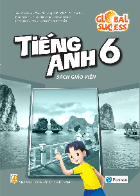 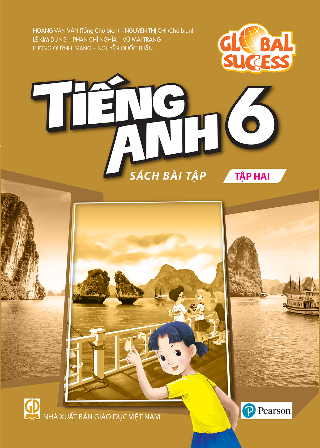 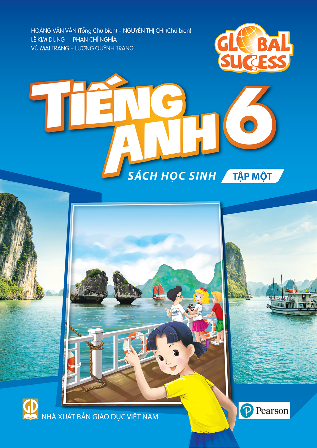 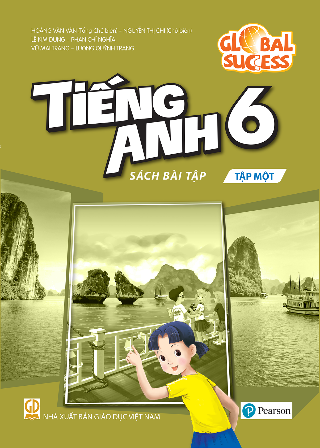 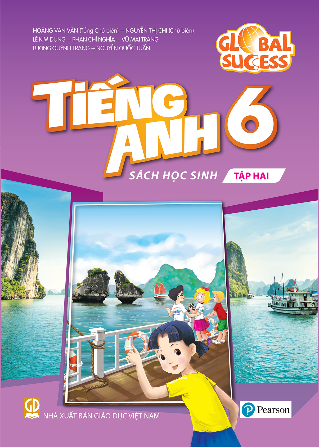